GroupUrdd Poetry Recital
2024
Roli a'r Troli
In a big shop was Roli
Complaining for a ride in a trolley.

And whilst mam was shopping, Roli
Was slyly eating in the trolley.

He guzzled five cakes and lollies
And crisps whilst going in the trolley.

Mars bars and red sauce afterwards,
And currants from the bottom of the trolley
Mewn anferth o siop yr oedd Roli
Yn swnian am reid yn y troli. 

A mam wrthi’n siopa, roedd Roli
Yn bwyta’n slei bach yn y troli. 

Fe lowciodd bum cacen a loli
A chreision wrth fynd yn y troli.

Mars bar a sôs coch ar ei hôl hi,
A chyraints o waelod y troli.
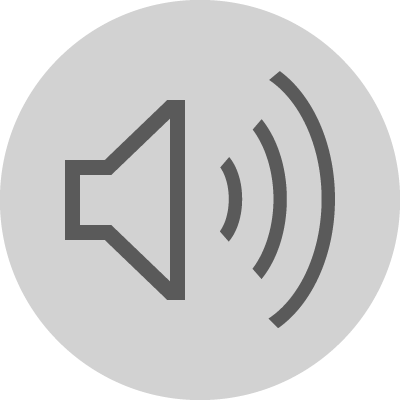 Tri iogyrt a dwy roli-poli-
Roedd Roli’n mwynhau yn y troli.

Ond ow, cyn bo hir fe aeth Roli
A’i wedd braidd yn wyrdd yn y troli.

A thoc fe ddaeth gwaedd, ‘O fy mol i!’
Ac aeth Roli yn sâl yn y troli.

Os oes gennych chi frawd bach fel Roli,
Peidiwch gadael o’n agos at droli.

Tudur Dylan
Three yogurts and two rollie-polys-
Roli was enjoying in the trolly.

But ow, before long Roli's
And his rather green complexion in the trolley.

And soon came a shout 'Oh my stomach!'
And Roli was sick in the trolley.

If you have a little brother like Roli, 
Don't let them near to the trolley.
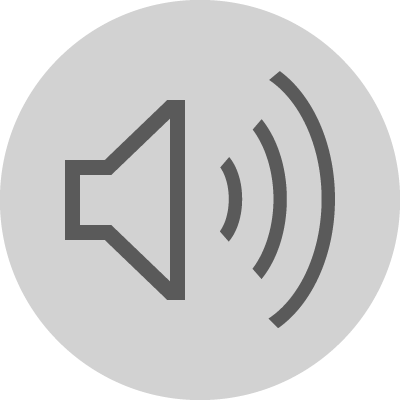